P.E
11.01.2021
PE with Joe wicks
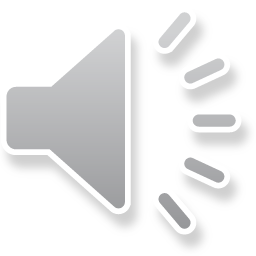 Copy the link and enjoy a 30 minute workout with Joe Wicks

https://youtu.be/3Z05939ZMbE